Adatbázisok:NCBI
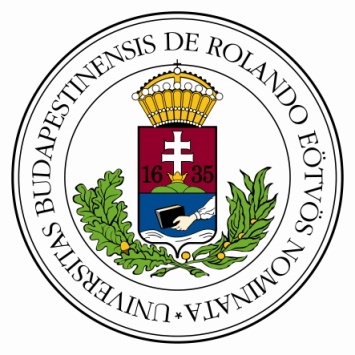 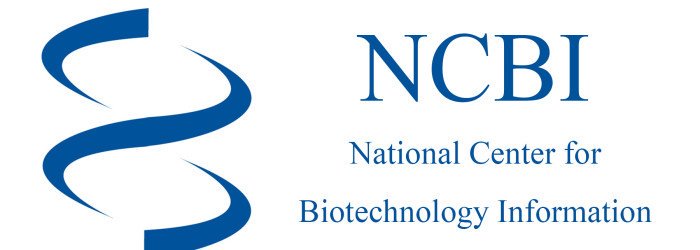 Előadó: Bana Nóra, 
Genetikai Intézet (ELTE)

Készült: Fazekas Dávid diái alapján
2019.03.06.
Az NCBI adatbázis
NCBI (National Center for Biotechnology Information)
1988-ban alapították, központja az USA, Maryland, Bethesda 
National Library of Medicine (NLM) & National Institute of Health (NIH) része
ingyenesen, online elérhető 
kereszthivatkozások
strukturált 
folyamatosan fejlesztik, napról-napra frissül, bővül
NCBI összehangolja a szekvenciák leírását Európa EMBL és Japán DDBJ-el => alap információk megegyeznek.
molekuláris biológiai- és orvosi tudományok, bioinformatika, publikációk 
Adatbázis felépítése infok: https://www.ncbi.nlm.nih.gov/guide/all/
Adatok letöltése: ftp://ftp.ncbi.nlm.nih.gov/
NCBI honlap
NCBI, https://www.ncbi.nlm.nih.gov/
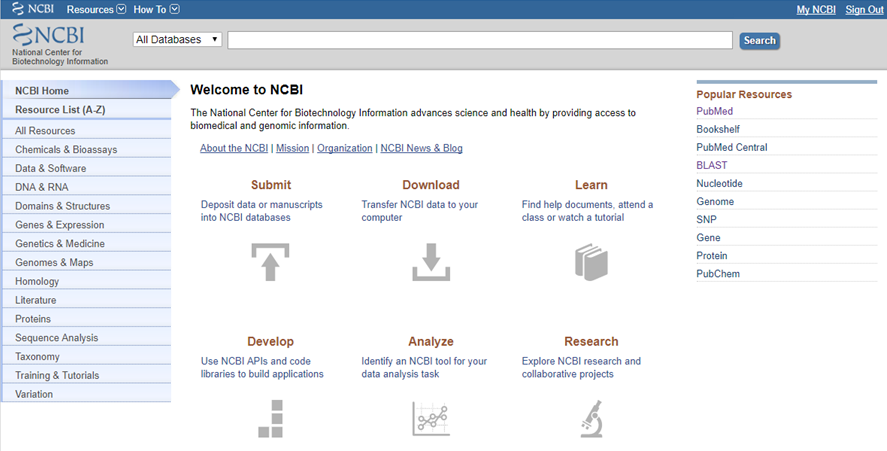 NCBI: Rekord
Rekord

Egy-egy entitásra (pl. egy szekvenciára) vonatkozó adatokat és hivatkozásokat tartalmazza.

A világ minden részén dolgozó kutatók állítják össze.

A külön adatbázisok (szakirodalmi, nukleotid- és fehérjeszekvencia, gén, genom, taxonómiai, szerkezeti, expressziós, kémiai, etc.) egymáshoz tartozó elemei kereszthivatkozások (linkek) révén kapcsolódnak össze. 
      pl. mRNS -> fehérje
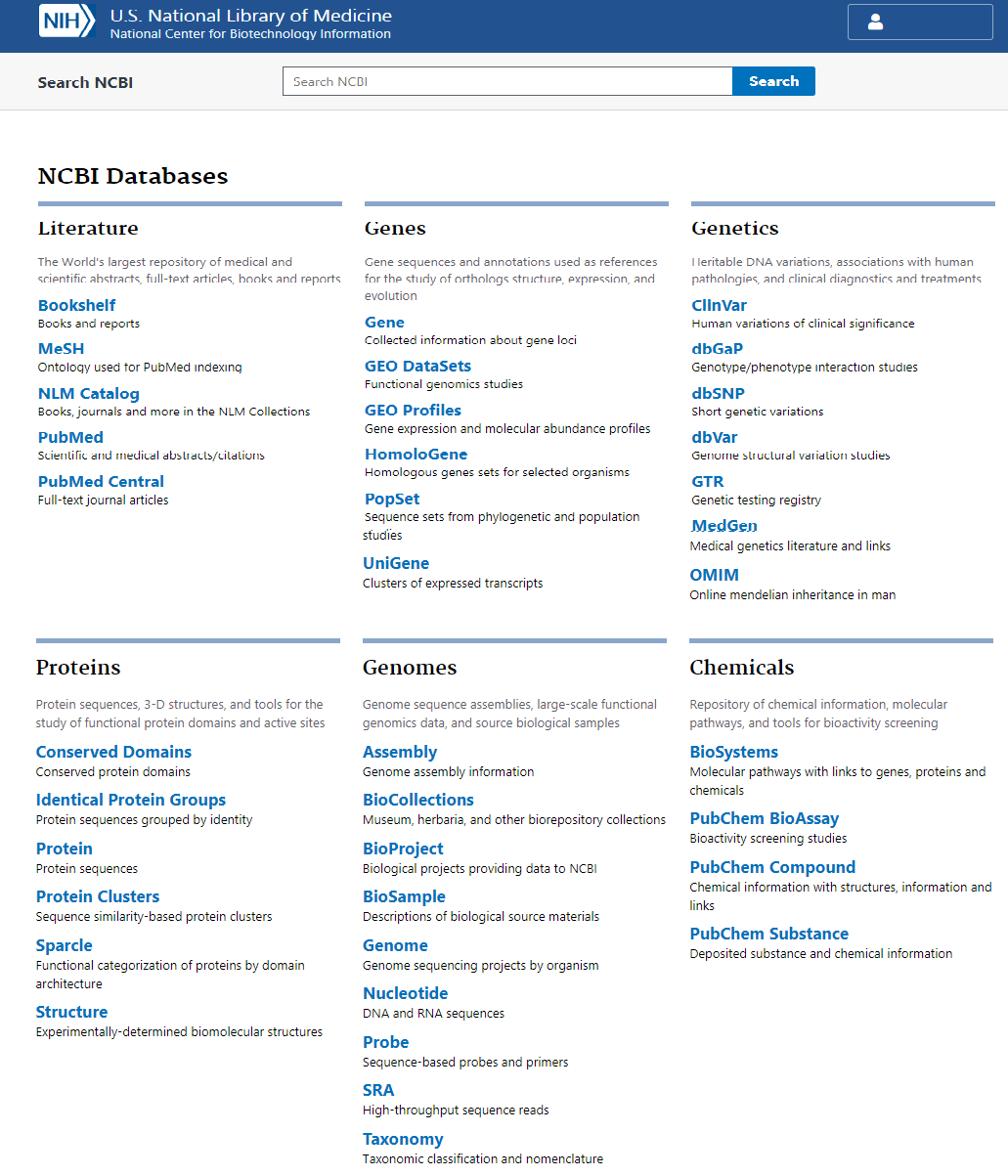 NCBI: Entrez
Entrez
Összes rekord között egy integrált keresőmotor
NCBI: adatbázisok és szolgáltatások I
PubMed és PubMed Central szakirodalom keresése fejezetben.
Books vagy Bookshelf : Online elérhető tudományos könyvek, tankönyvek. (The NCBI Handbook, NCBI Coffe Break )
OMIM : Az ember mendeli módon öröklődő génváltozatait leíró, rendezett gyűjtemény (Online Mendelian Inheritance in Man).
GenBank vagy Nucleotide és Protein: Minden eddig megszekvenált és publikált nukleinsav és protein szekvenciát tartalmazó adatbázisok. Gének, genomok, cDNS-ek, nem kódoló régiók, RNS-ek, fehérjék.
NCBI: szekvencia adatbázisok szolgáltatások II
Nucleotide : Nukleotid szekvenciák gyűjteménye.

Protein : cDNS-ből átírt vagy megszekvenált peptidek, fehérje szekvenciák adatbázisa.

RefSeq : Referencia szekvenciák átfogó, integrált, jól annotált, nem redundáns adatbázisa. 

SNP : Singel Nucleotide Polymorphism, a populációkban fellelhető pontmutációk, illetve rövid szakaszokat érintő mutációk adatbázisa. 

STS : Sequence Tagged Site-ok adatbázisa. Olyan, rövid szekvenciarészletek, amelyek a genomban csak egy helyen, egy bizonyos pozícióban találhatóak meg. Markerként, tájékozódási pontként használatosak. pl. mikroszatellita 
	>D1S207
GCAAGTCCTGTTCCAAGTCTCTCCTTTGTCCTTGTGACTTTATGCACTTAATTGTAAATT ATCTTTCCTCCTCTCAGTTTCCACTGTGTGTGTGTGTGTGTGTGTGTGTGTGTGTGTGT
GTCGGTGAAGCGATTCAAGGAGAAGTG
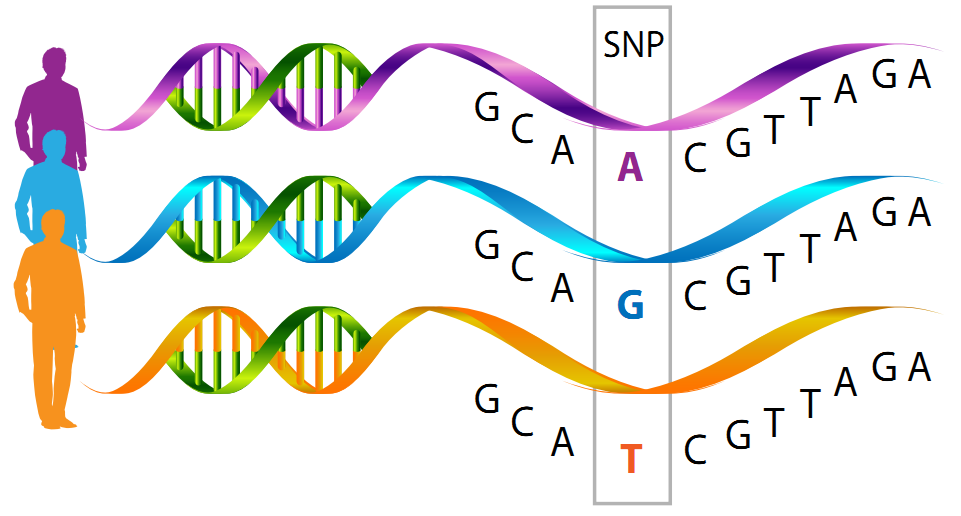 NCBI: szekvencia adatbázisok szolgáltatások III
EST : Expressed Sequence Tag rekordok. cDNS-ek részleges szekvenálásával keletkező STS-ek.
Genome : Teljes genom szekvenciák, kromoszómák 
Gene : A megszekvenált genomokban lévő gének információi
UniGene : Gén központú, transzkriptom (teljes átíródó mRNS szett) gyűjtemény.
GEO : Gene Expression Omnibus, gén expressziós adatok gyűjteménye.
Taxonomy : GenBank szekvenciákhoz tartozó élőlények rendszertani besorolása 
Structure : Makromolekula (főleg fehérje) szerkezetek gyűjteménye.
Probe : Szekvencia specifikus próbák és reagenseik gyűjteménye. 
		    pl. PCR primerek, restrikciós enzimek RFLP-hez, stb.
BLAST : Szekvencia-hasonlóság kereső programcsomag 
      (Basic Local Alignment Search Tool).
NCBI felépítése
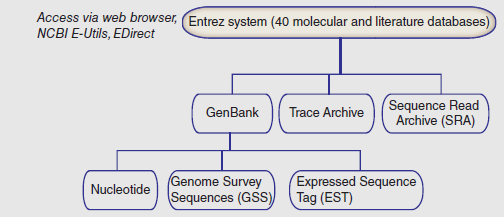 GeneBank adatok divíziói
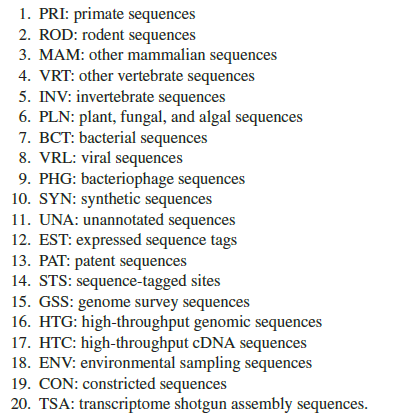 Az élővilág egyes csoportjai szerinti divíziók
Funkcionális
/Egyéb divíziók
Adatbázisokban tárolt adatok
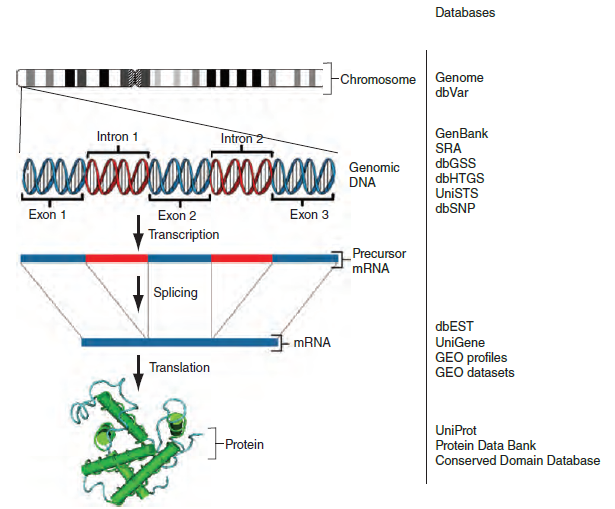 Nem NCBI, külön adatbázis
Adattípusok a GenBank/EMBL-Bank/DDBJ -ban
DNA-Level Data
Sequence-Tagged Sites (STSs)
	short (~200-500bps), known sequence and
	genomic localisation, used for mapping

High-Throughput Genomic Sequence (HTGS)
	unfinished DNA sequences

	
Genome Survey Sequences (GSSs)
	(next slide)
Adattípusok a GenBank/EMBL-Bank/DDBJ -ban
DNA-Level Data - Genome Survey Sequences
Random “single-pass read” genome survey sequences
	Single-pass genome sequencing

Cosmid/BAC/YAC end sequences
	Artificial chromosomes, used to sequence large portion of 	genom, vectores

Exon-trapped genomic sequences
	Independently expressed, isolated sequences

Alu polymerase chain reaction (PCR) sequences
      DNA fingerprinting technique
Adattípusok a GenBank/EMBL-Bank/DDBJ -ban
RNA-Level Data

cDNA Databases Corresponding to Expressed Genes
	cDNA, protein-coding genes, pseudogenes, and noncoding 	genes

RNA-Level Data: Expressed Sequence Tags (ESTs)
	mRNA or cDNA, 300–800 pbs (fragment), single-pass sequenced

UniGene
	Cluster of ESTs, ~ one UniGene cluster per gene
Adattípusok a GenBank/EMBL-Bank/DDBJ -ban
Protein-level Data <=Uniprot.-ból, vagy GeneBank kódoló szekvenciáinak lefordításából kerültek az NCBI-ba
Protein domains
Unique polypeptide sequences
3D models
Adatok keresése: nevek, azonosítók
Nevek:
Gén, protein és fajnevek (human readable) NEM alkalmasak az adatbázisokban történő pontos azonosításra
Kivételek:
Fajok tudományos (latin) nevei
HUGO Gene Nomenclature Committee (HGNC) -> csak az emberre
Azonosítók (ID): 
Minden szekvenciához tartozik egy egyedi azonosító szám
Csak egy entitást határoznak meg (pl. szekvenciák)
Egyediek egy adatbázison belül
Minden adatbázisnak megvan a maga szekvencia azonosító formátuma, NCBI (gi:numbers, accession number)
Használhatók az adatbázisok között (Mapping), általában, de nem mindig!!!
RefSeq accession numbers and molecule types
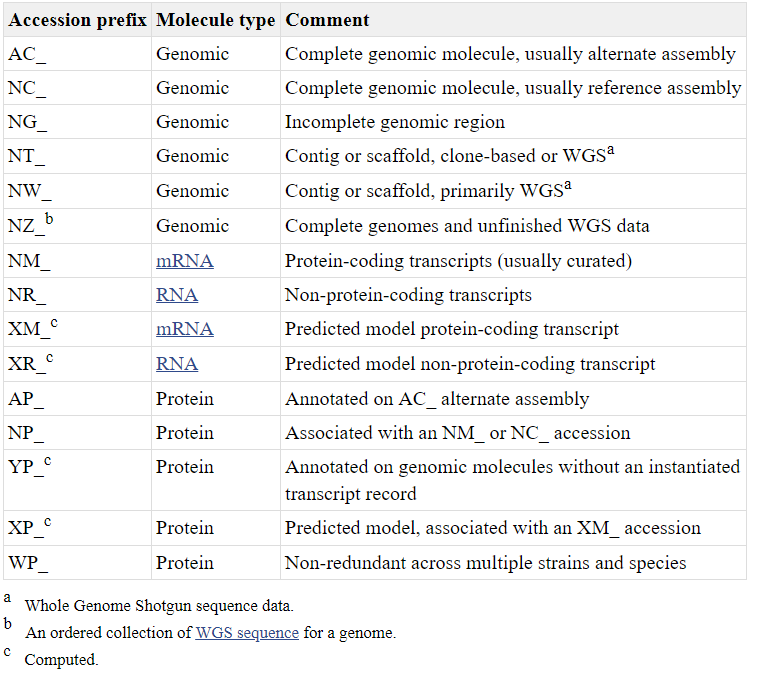 [Speaker Notes: Nem kell tudni!]
GenBank méret növekedés
Forrás:NCBI, NIH
[Speaker Notes: Nem kell tudni!!!]
Fajok a GenBank-ban
310 000 < faj a GeneBank-ban, havonta +1000 új faj
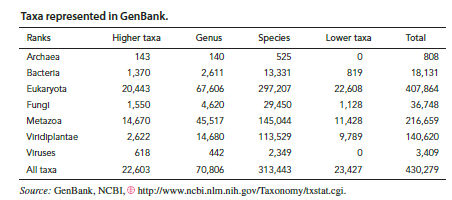 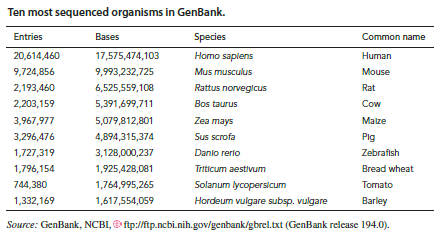 [Speaker Notes: Nem kell tudni!!!]
Feladat: Mi ez?
>Unknown sequence
ACATTTGCTTCTGACACAACTGTGTTCACTAGCAACCTCAAACAGACACCATGGTGCATCTGACTCCTGA GGAGAAGTCTGCCGTTACTGCCCTGTGGGGCAAGGTGAACGTGGATGAAGTTGGTGGTGAGGCCCTGGGC AGGCTGCTGGTGGTCTACCCTTGGACCCAGAGGTTCTTTGAGTCCTTTGGGGATCTGTCCACTCCTGATG CTGTTATGGGCAACCCTAAGGTGAAGGCTCATGGCAAGAAAGTGCTCGGTGCCTTTAGTGATGGCCTGGC TCACCTGGACAACCTCAAGGGCACCTTTGCCACACTGAGTGAGCTGCACTGTGACAAGCTGCACGTGGAT CCTGAGAACTTCAGGCTCCTGGGCAACGTGCTGGTCTGTGTGCTGGCCCATCACTTTGGCAAAGAATTCA CCCCACCAGTGCAGGCTGCCTATCAGAAAGTGGTGGCTGGTGTGGCTAATGCCCTGGCCCACAAGTATCA CTAAGCTCGCTTTCTTGCTGTCCAATTTCTATTAAAGGTTCCTTTGTTCCCTAAGTCCAACTACTAAACT GGGGGATATTATGAAGGGCCTTGAGCATCTGGATTCTGCCTAATAAAAAACATTTATTTTCATTGCAA
Jelent-e meg róla publikáció?
Kódol-e fehérjét, ha igen mit?
Hol található a genomban  a szekv. génje?
Kapcsolódik-e valamilyen betegség a génhez?
Hogy néz ki a fehérje?
Milyen SNP-ék találhatók itt?
Töltsd le a gén ortológ fasta szekvenciáját,
	csimpánzból!
Milyen típusú fájl?					
Milyen típusú szekvencia?
Milyen élőlényből származik?
Mi az NCBI azonosító száma?
Mi a szekvencia HGNC neve?
Milyen hosszú a szekvencia?
Mennyi exont tartalmaz?
Feladat: Mi ez?
Milyen típusú fájl?
	>  miatt   =>Fasta

2.   Milyen típusú szekvencia?
	Nukleotid (DNS?, mRNS?, cDNS?)
BLAST futtatás
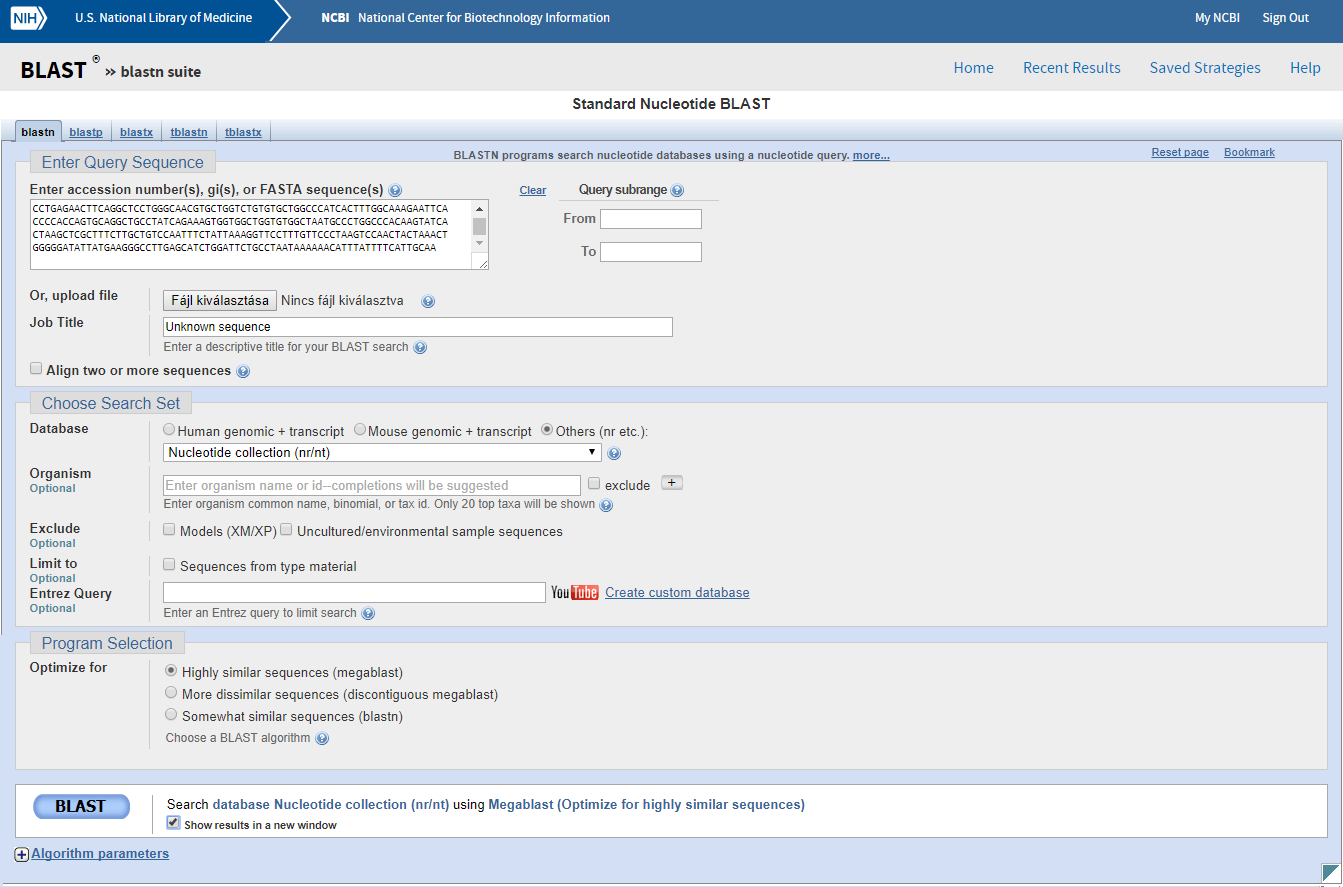 BLAST eredmény
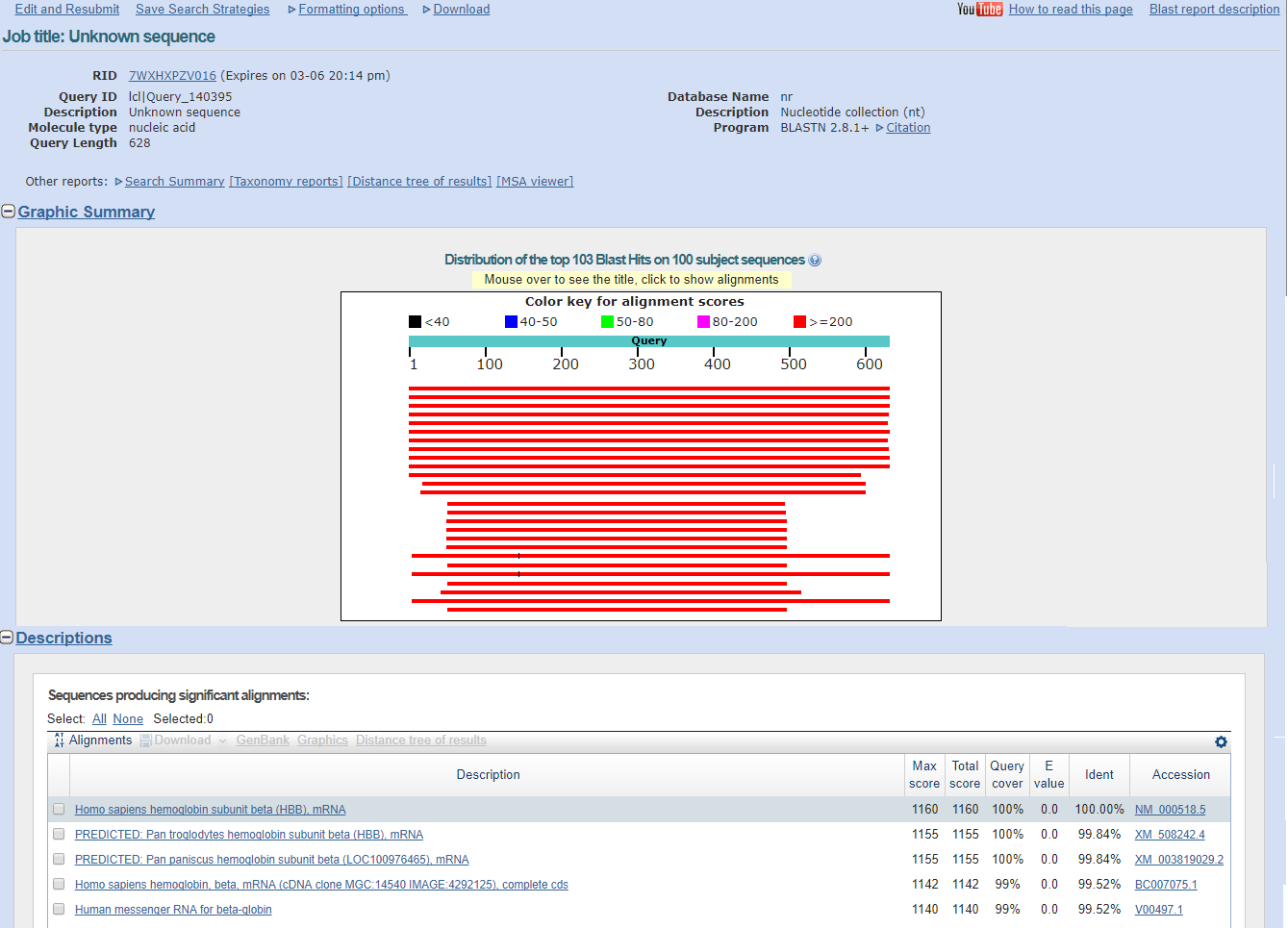 BLAST eredmény
Milyen élőlényből 
       származik?
	Homo sapiens

Mi a szekvencia HGNC neve?
HBB, hemoglobin subunit beta
 
Mi az NCBI 
       referencia szekvencia 
       azonosítója?
	NM_000518 

2. Milyen típusú szekvencia?
Nukleotid, mRNS
Klikk Graphics
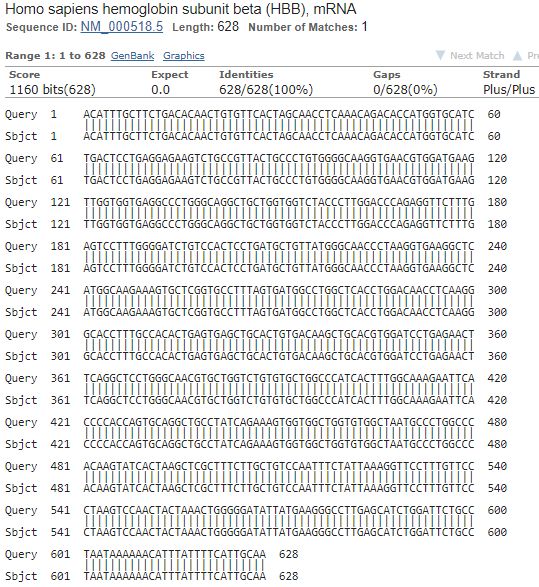 Illesztés minőségi mutatói: 
Max score:
Total score:
Query cover:
E-vaule:
Ident:
[Speaker Notes: Local Extreme Metrics
These measures treat each aligned segment independently. Where there are multiple matches to the same subject (database) sequence, only the metric for the best match is considered. The E(xpect) Value is the traditional BLAST statistic used to sort output by significance.
E(xpect) Value  the number of alignments expected by chance with a particular score or better. The expect value is the default sorting metric and normally gives the same sorting order as Max Score.
Max(imum) Score  
the highest alignment score of a set of aligned segments from the same subject (database) sequence. The score is calculated from the sum of the match rewards and the mismatch, gap open and extend penalties independently for each segment. This normally gives the same sorting order as the E Value.Max(imum) Identitythe highest percent identity for a set of aligned segments to the same subject sequence.Total Metrics 
These metrics are summed over or include all aligned segments for the same subject sequence. These are most useful for analyzing BLASTmatches to genomic sequences.Tot(al) Scorethe sum of alignment scores of all segments from the same subject sequence. This sorting order may help promote the position of mRNA matches to genomic sequences where there are multiple exons. The Total Score is useful for distinguishing hits to functional multi-exon genes from those to the corresponding intronless retrotransposed psuedogenes (Figure 2).Query Coveragethe percent of the query length that is included in the aligned segments. This is calculated over all segments as with the Tot Score.]
GeneBank rekord I
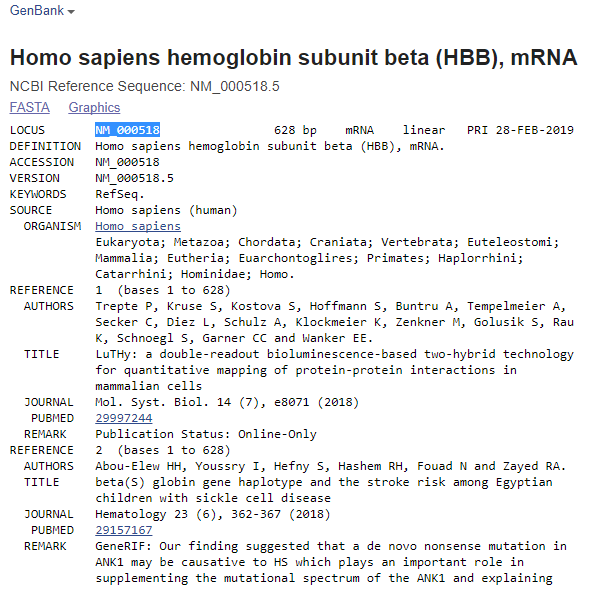 Milyen hosszú a szekvencia?
	628 bp

Mennyi exont tartalmaz?
     klikk Feature Table-> exon 
	=3 exon
Jelent-e meg róla publikáció?
      Igen, több is. 
      Pl. LuTHy: a double-readout 
      bioluminescence-based…
GeneBank rekord II
Mennyi exont tartalmaz?
     klikk Feature Table-> exon 
	=3 exon
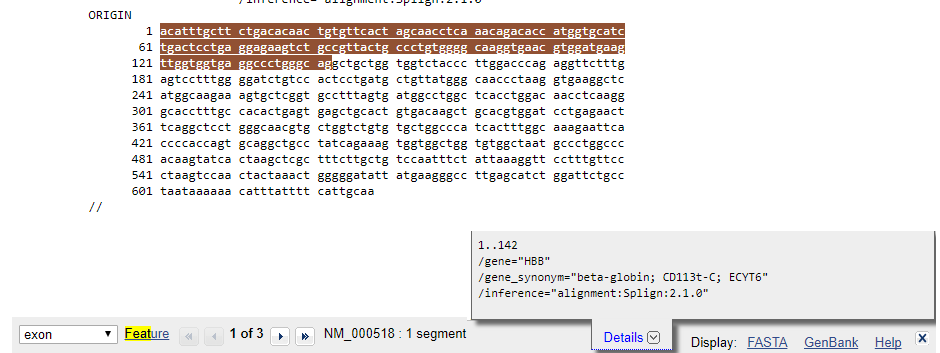 GeneBank rekord III
Kódol-e fehérjét, ha igen mit?















* Exons = gene - introns
   CDS = gene - introns - UTRs
   vagyis 
   CDS = Exons - UTRs
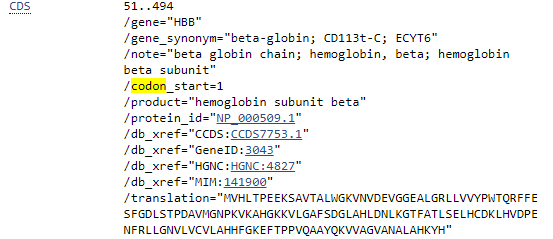 GeneBank rekord magyarázat I
LOCUS: 1. szekvencia belső azonosítója (NCBI ID), 2 bázisok száma, 3. szekvencia forrása, 4. szekciójával/divízióval [PRI = főemlősök] 5. beküldés dátuma
DEFINITION: A szekvencia rövid leírása pl. milyen faj milyen génje, egész vagy töredék szekvencia, stb.
ACCESSION: A szekvencia azonosítószáma. Minden az adatbankba bekerülő szekvencia kap egy egyedi azonosító számot vagy Accession Number-t (AC). Egy nemzetközi egyezmény értelmében adott Accession Number minden adatbázisban (nem csak NCBI-on) ugyanahhoz és csak ahhoz a szekvenciához tartozik.
VERSION: Az azonosítószám után, ponttal elválasztva a verziószám található
KEYWORDS: A szekvenciára vonatkozó, nem szabványosított kulcsszavak.
SOURCE, ORGANISM: A faj, amelyből a szekvencia származik, és annak rendszertani besorolása.
REFERENCE: A szekvenciára vonatkozó szakirodalmi hivatkozások felsorolása standardizált formában.
GeneBank rekord magyarázat II
FEATURES: A Feature table-ben a szekvencia tulajdonságainak részletes, szabványosított leírása találjuk
source: a szekvencia hossza, és forrása (faj, szövet, sejttípus, hivatkozás a taxonómiai adatbázisra).
gene: a gén hossza, rövid neve, szinonímái, kereszthivatkozások.
5'UTR: az 5' végi nem transzlálódó szakasz helye a szekvenciában.
exon: Exonok helye a szekvenciában
CDS: a kódoló szekvencia (coding sequence) helye az egész szekvenciában 
sig_peptide: a szignálpeptid helye
mat_peptide: az érett peptid (a szignálpeptid lehasadása után maradó rész) helye
STS: STS szekvenciák helye
3'UTR: a 3' végi nem transzlálódó szakasz helye.
polyA_signal: a poliadenilációs szakasz helye 
ORIGIN: A szekvencia helye a genomon belül Ez után következik maga a nukleotid szekvencia. 10 bázisonként tagolt, és a sorok előtt számozzák a sor első bázisának pozícióját. A rekord végét a // jel jelöli.
Gene
10. Hol található a genomban a szekvencia génje?
B, megoldás:
A, megoldás: NCBI genome browser
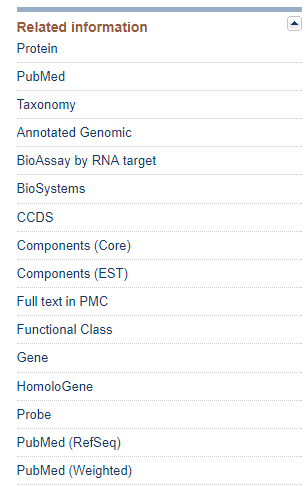 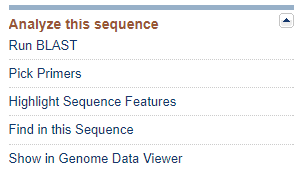 Nem pontos megoldás
NCBI genome browser (10. A,)
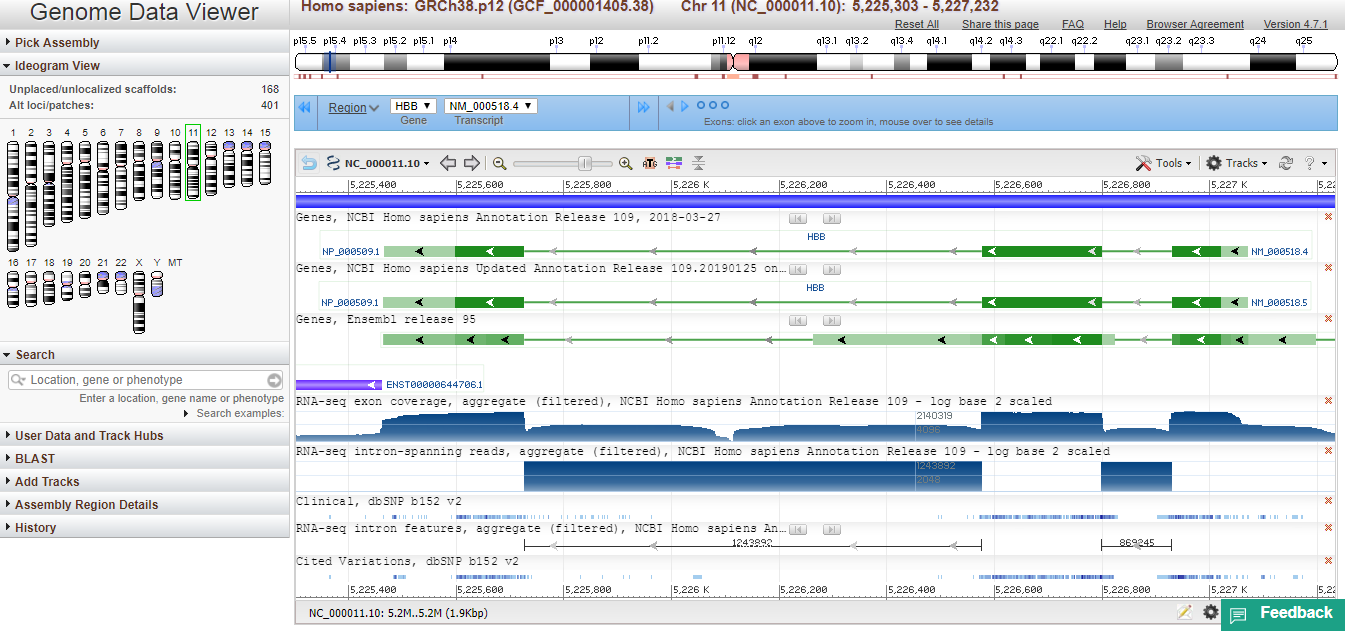 Kurzus információk
[Speaker Notes: USA
NIH – NCBI:
	National Institutes of Health - National Center for Biotechnology Information
UCSC:
	University of California, Santa Cruz]
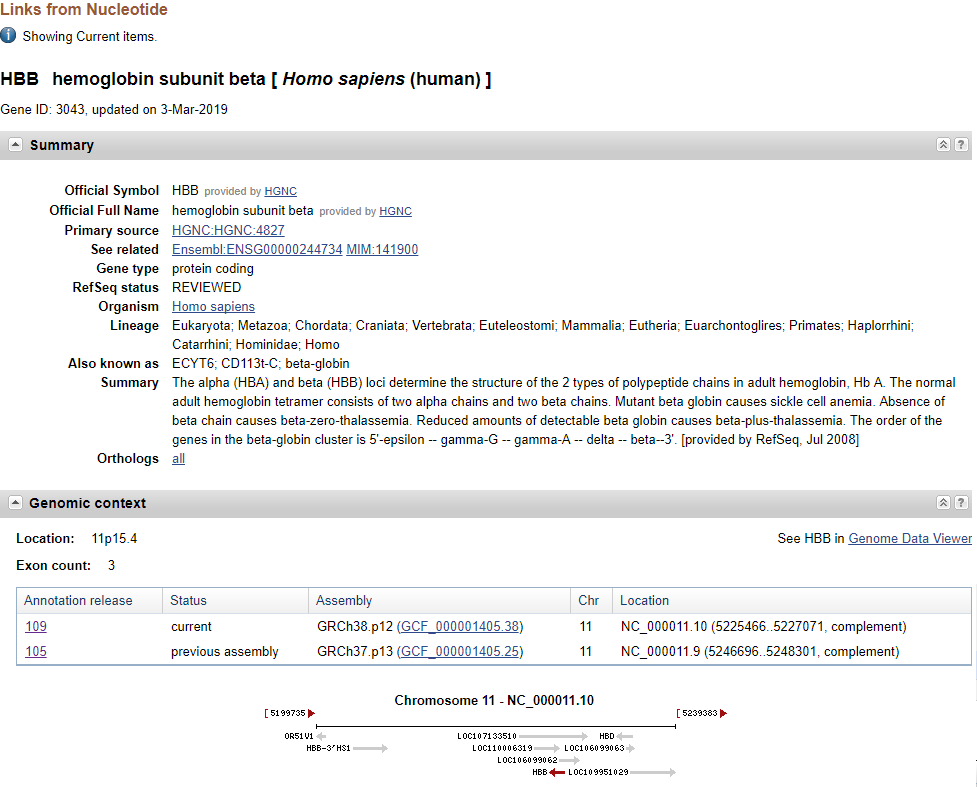 Gene (10. B,)
[Speaker Notes: USA
NIH – NCBI:
	National Institutes of Health - National Center for Biotechnology Information
UCSC:
	University of California, Santa Cruz]
Gene (10. B, ..)
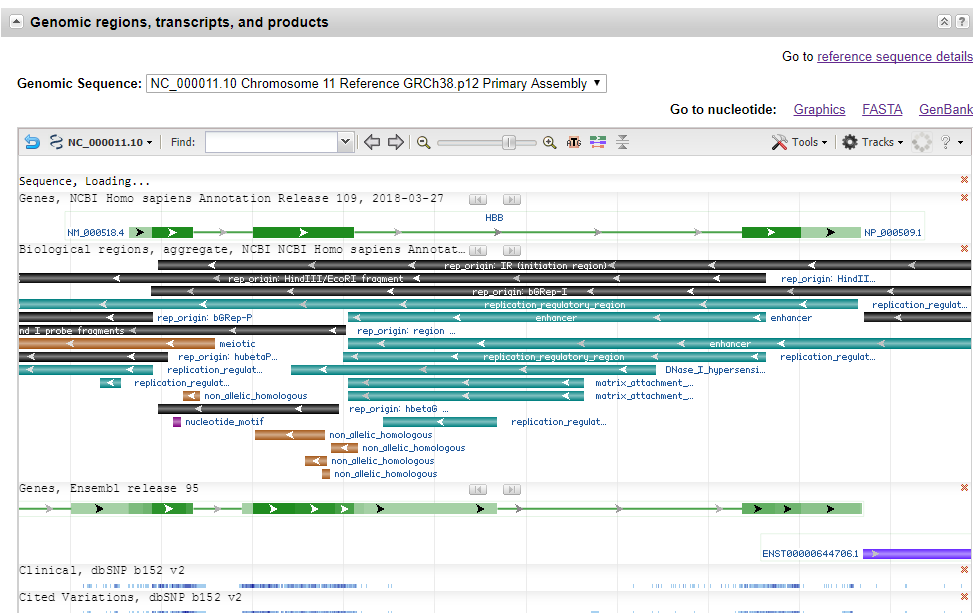 [Speaker Notes: USA
NIH – NCBI:
	National Institutes of Health - National Center for Biotechnology Information
UCSC:
	University of California, Santa Cruz]
OMIM
Kapcsolódik-e valamilyen betegség a génhez?   Gene->OMIM
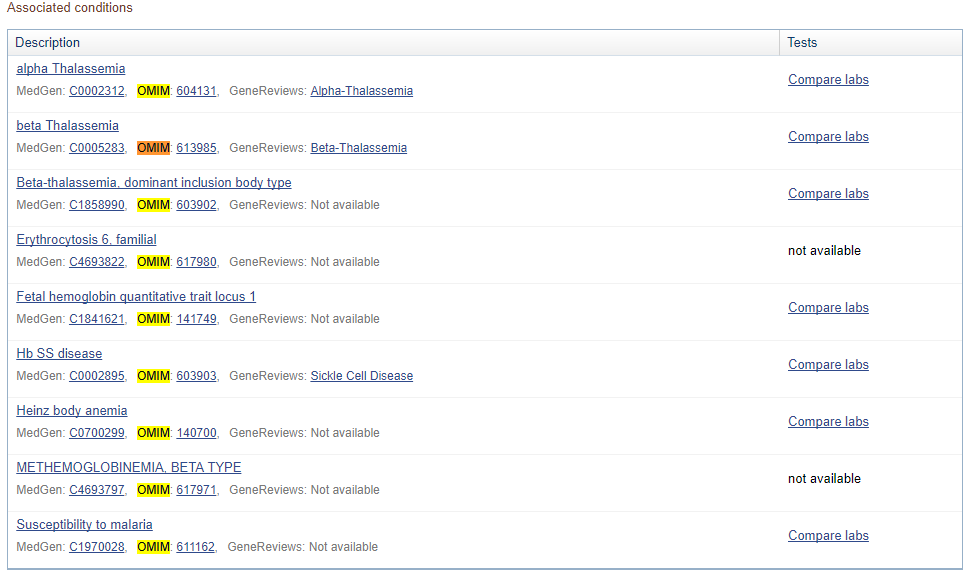 [Speaker Notes: USA
NIH – NCBI:
	National Institutes of Health - National Center for Biotechnology Information
UCSC:
	University of California, Santa Cruz]
Protein (12 )
12. Hogy néz ki a fehérje? Gene->Protein->Protein 3D Structure-> View in iCn3D
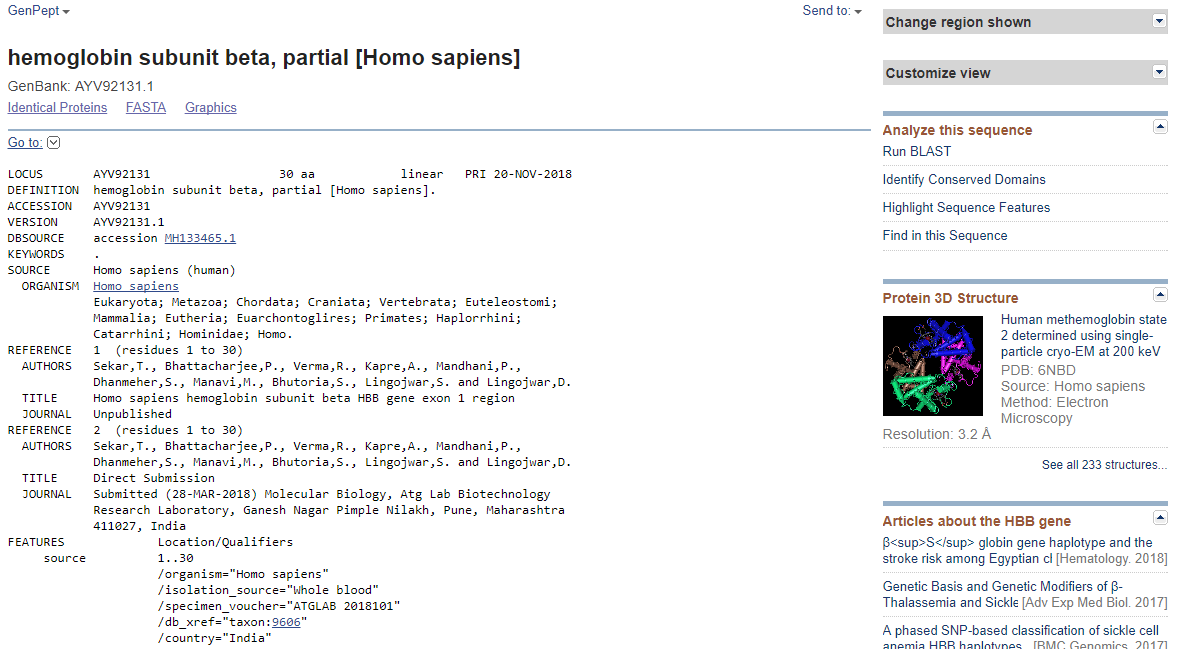 [Speaker Notes: USA
NIH – NCBI:
	National Institutes of Health - National Center for Biotechnology Information
UCSC:
	University of California, Santa Cruz]
SNP (13)
Milyen SNP-ék találhatók itt?  Gene-> SNP
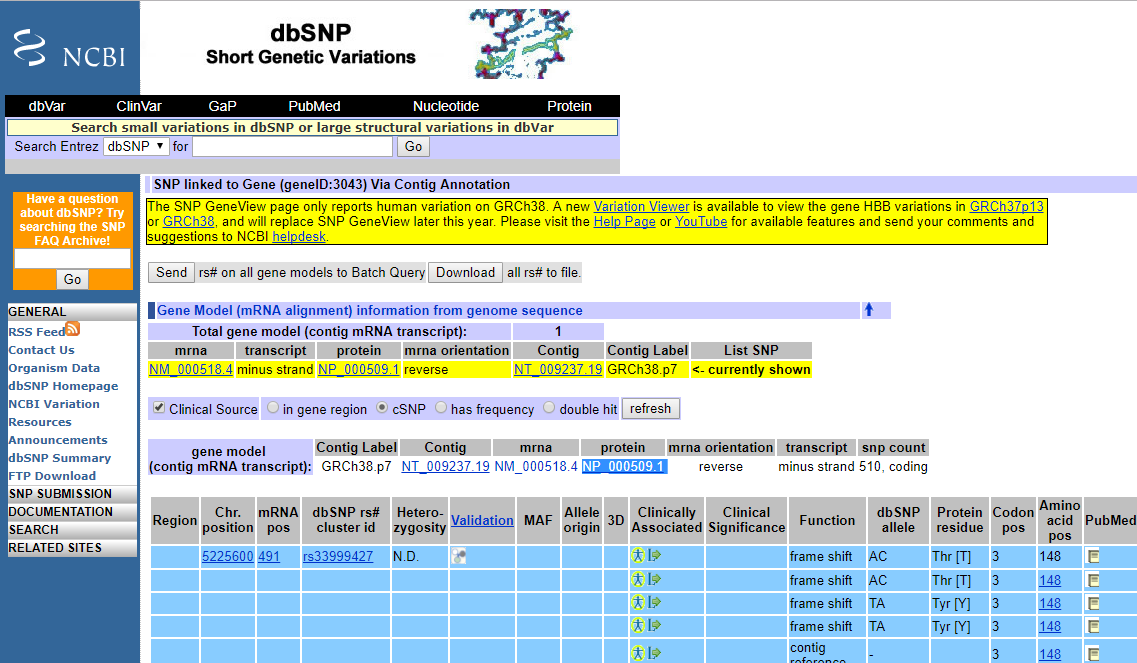 [Speaker Notes: USA
NIH – NCBI:
	National Institutes of Health - National Center for Biotechnology Information
UCSC:
	University of California, Santa Cruz]
Homologene (14)
Töltsd le a gén ortológ szekvenciáját, csimpánzból!
	Nucleotide -> NM_000518-> Homologene
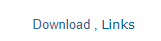 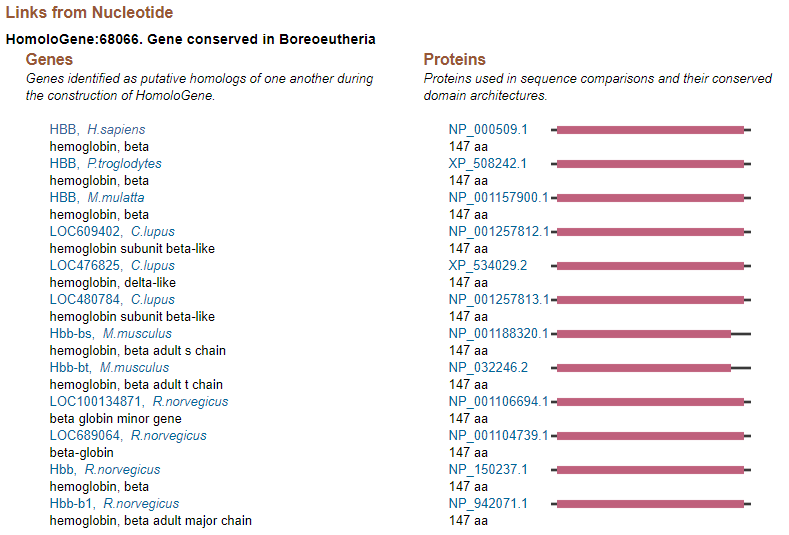 [Speaker Notes: USA
NIH – NCBI:
	National Institutes of Health - National Center for Biotechnology Information
UCSC:
	University of California, Santa Cruz]
Homologene (14,..)
Töltsd le a gén ortológ szekvenciáját, csimpánzból!
	Nucleotide -> NM_000518-> Homologene
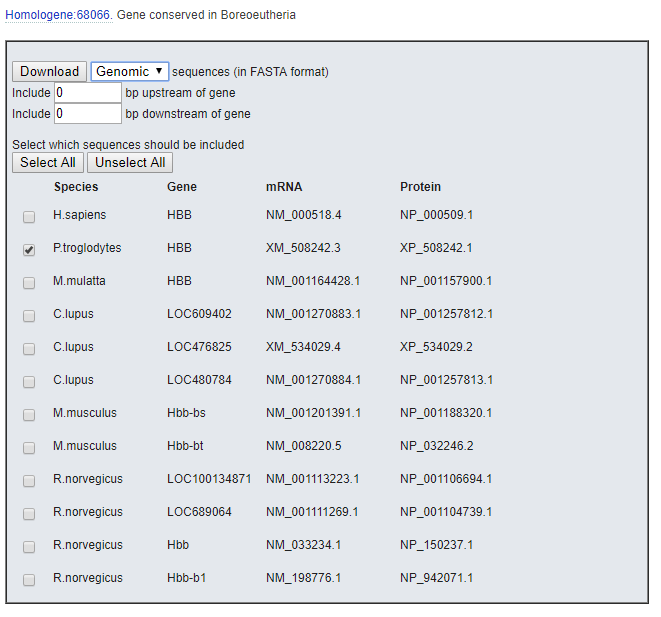 [Speaker Notes: USA
NIH – NCBI:
	National Institutes of Health - National Center for Biotechnology Information
UCSC:
	University of California, Santa Cruz]
NCBI Taxonomy: Hominidae
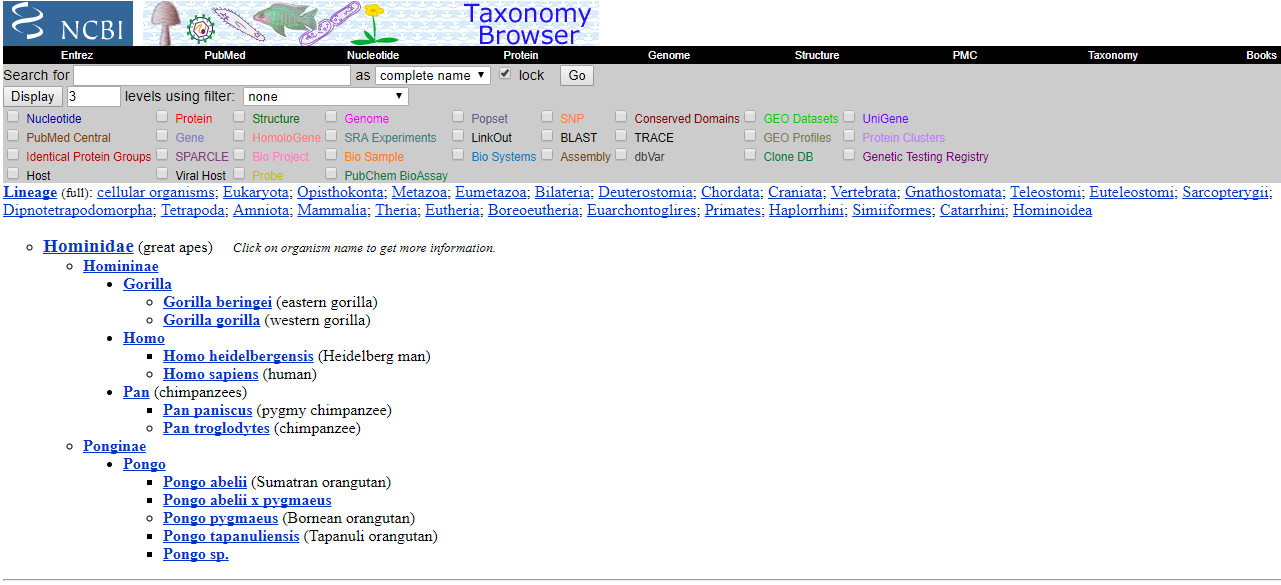 [Speaker Notes: USA
NIH – NCBI:
	National Institutes of Health - National Center for Biotechnology Information
UCSC:
	University of California, Santa Cruz]
Források
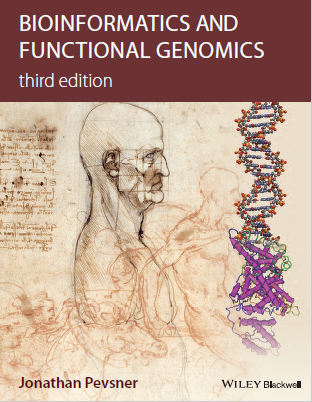 https://www.tankonyvtar.hu/en/tartalom/tamop412A/2011-0073_genetikai_gyakorlatok/ch07s02.html